«Духовно-нравственное воспитание в рамках художественно-эстетического цикла»
Цель: создание цельного педагогического пространства, работа в котором направлена на формирование в сознании школьников морально-нравственных ориентиров и эмоционально - ценностных отношений
Задачи:
наполнить уроки духовным и нравственным содержанием, изучаемый материал необходимо рассматривать с позиции общечеловеческих ценностей;

внеклассную деятельность осуществлять в рамках школьной программы, участвовать в общешкольных мероприятиях, ориентированных на диалог культур и толерантность;

-	 приобщать родителей к занятиям и мероприятиям на темы духовно - нравственного воспитания.
Гордость и любовь к Родине в работах  учеников
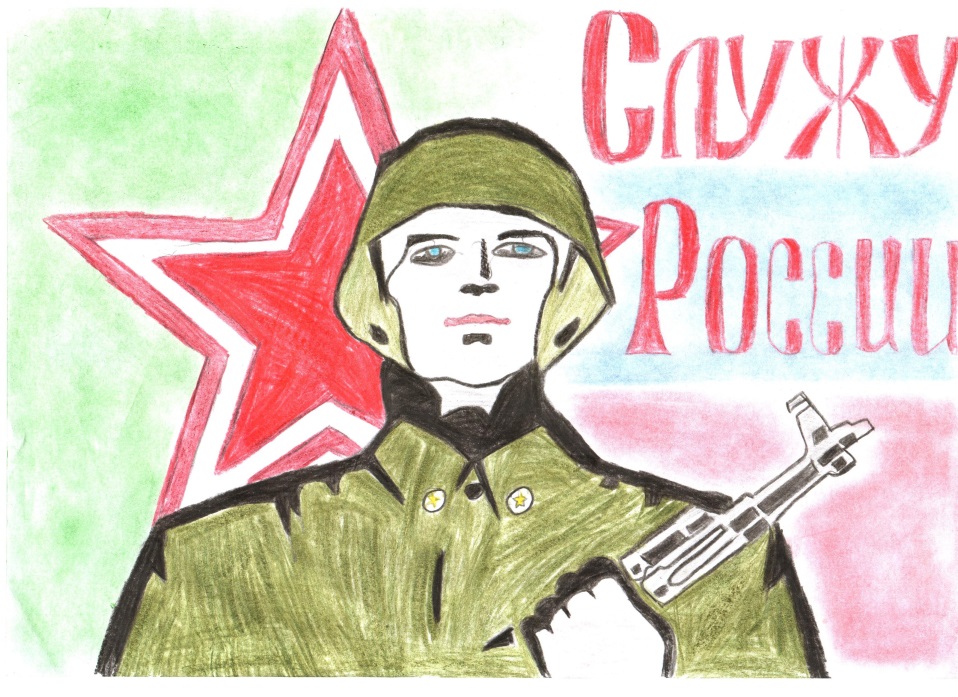 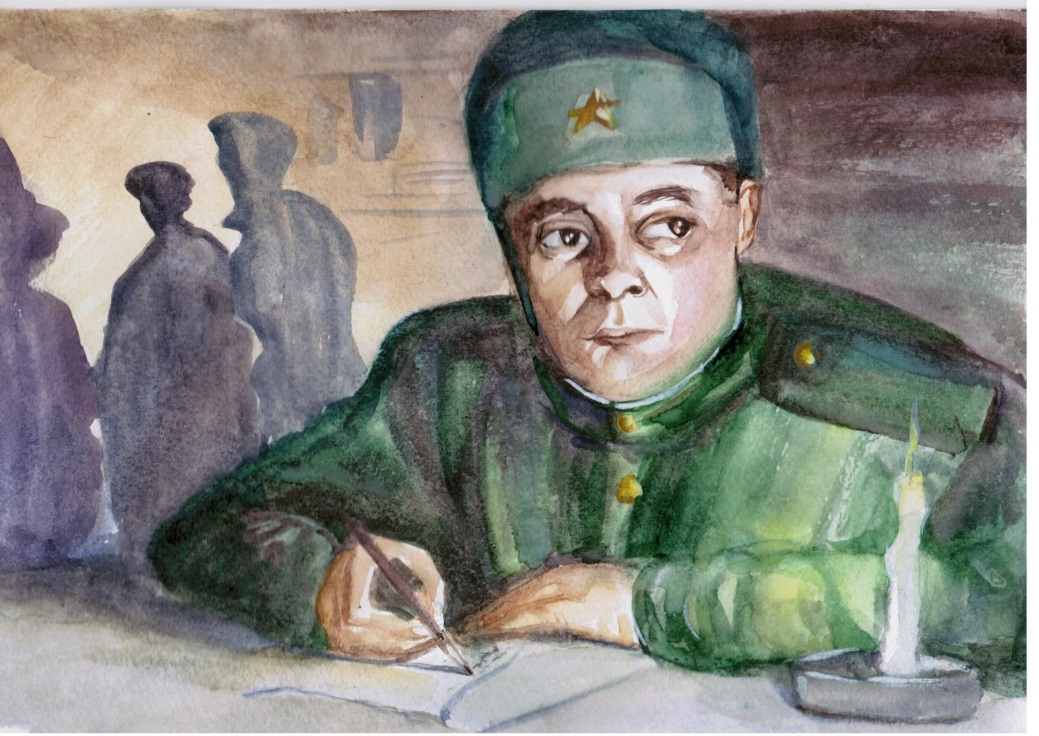 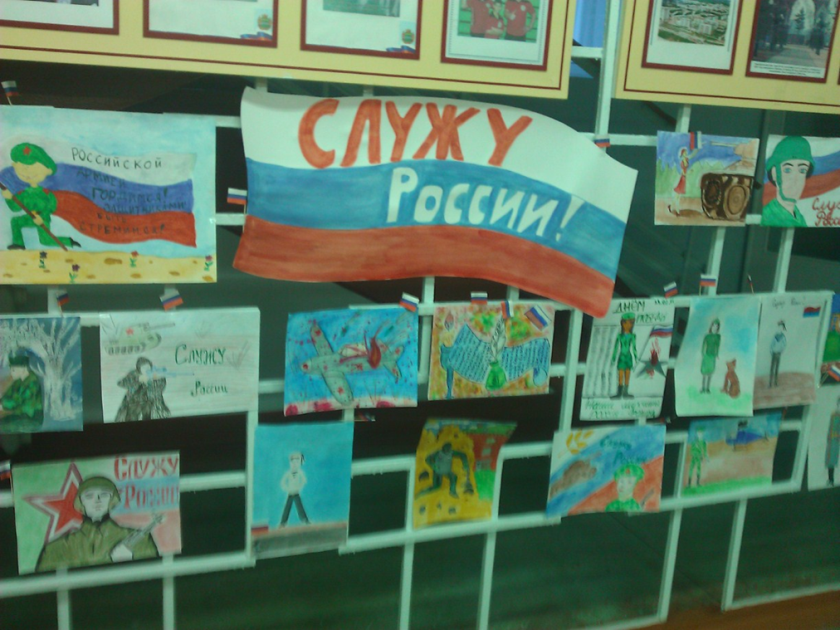 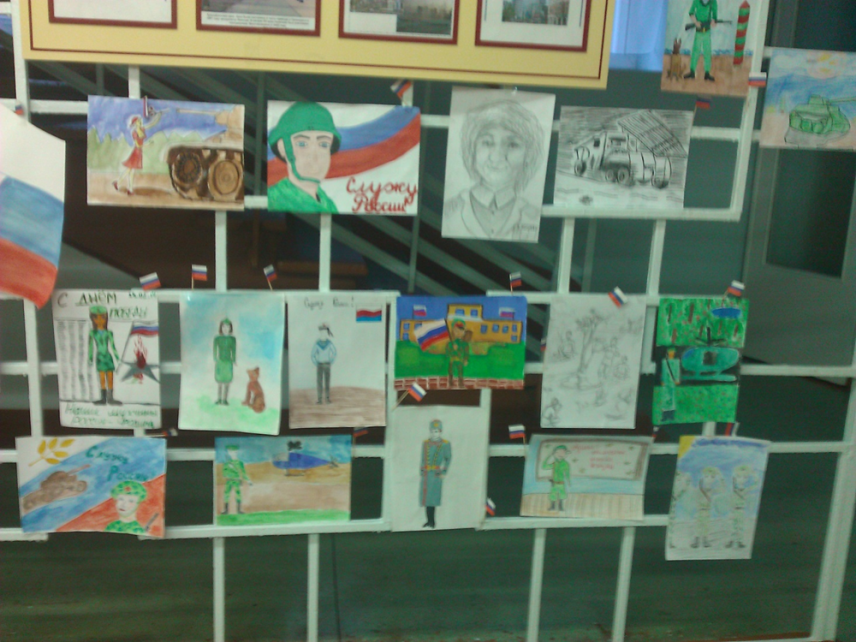 Художественные образы в детских работах
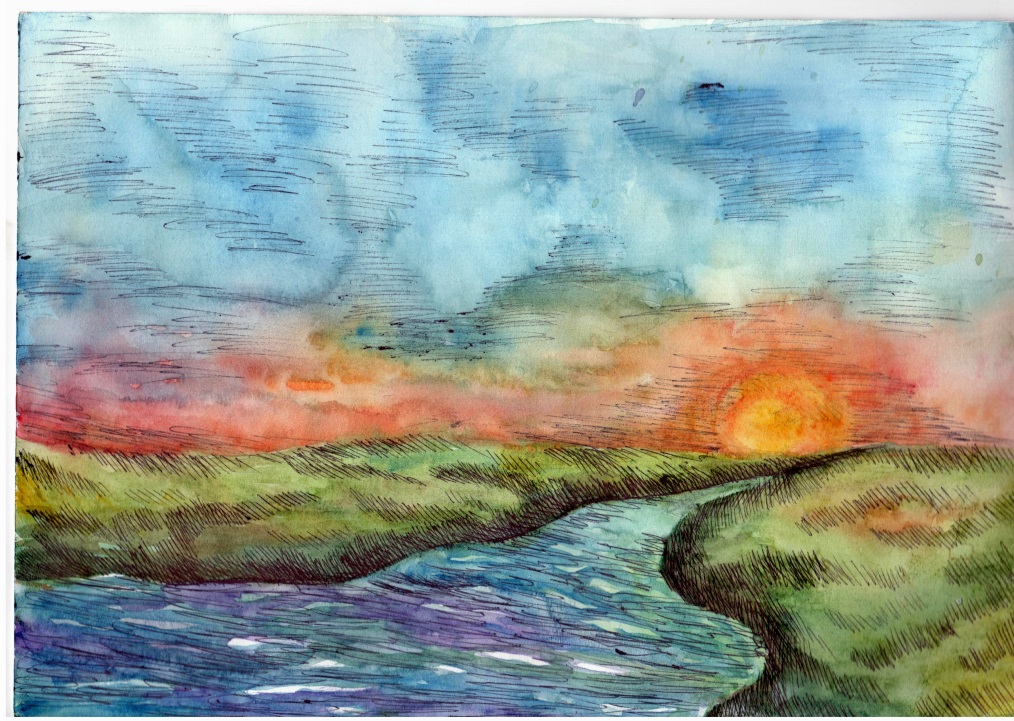 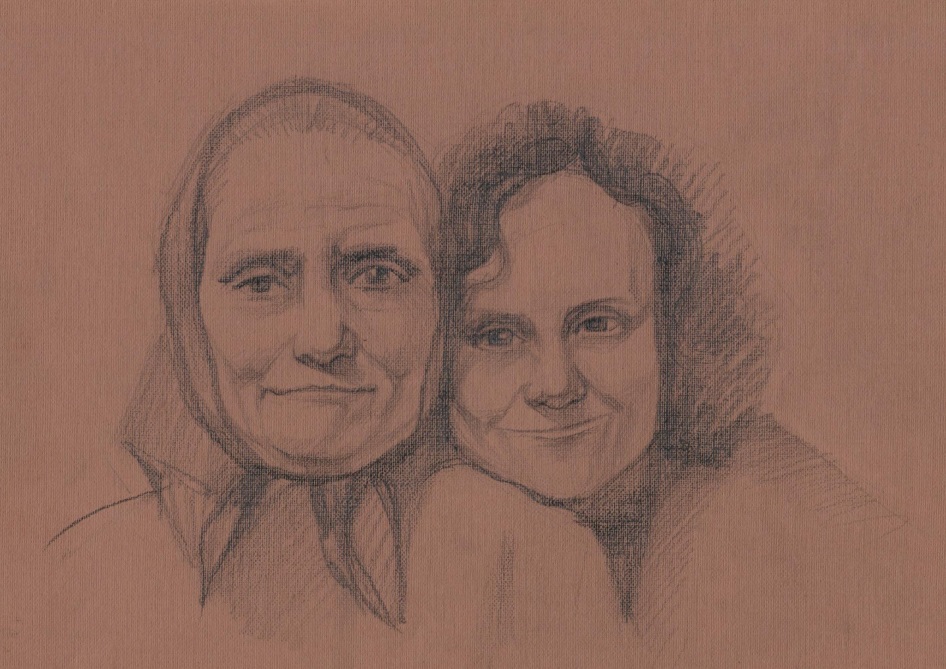 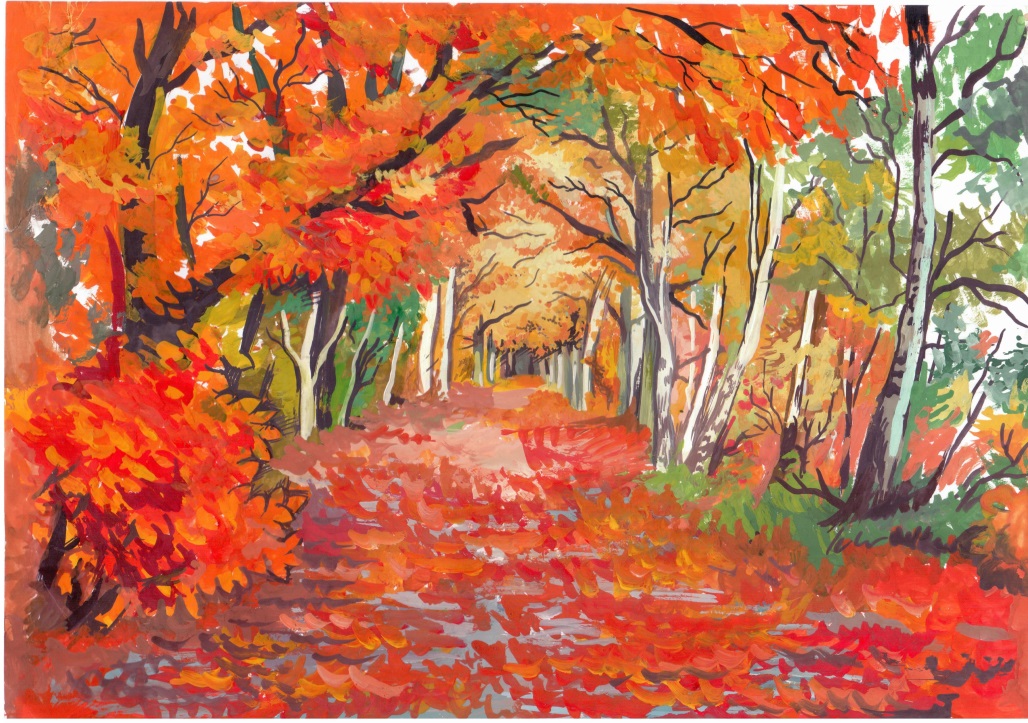 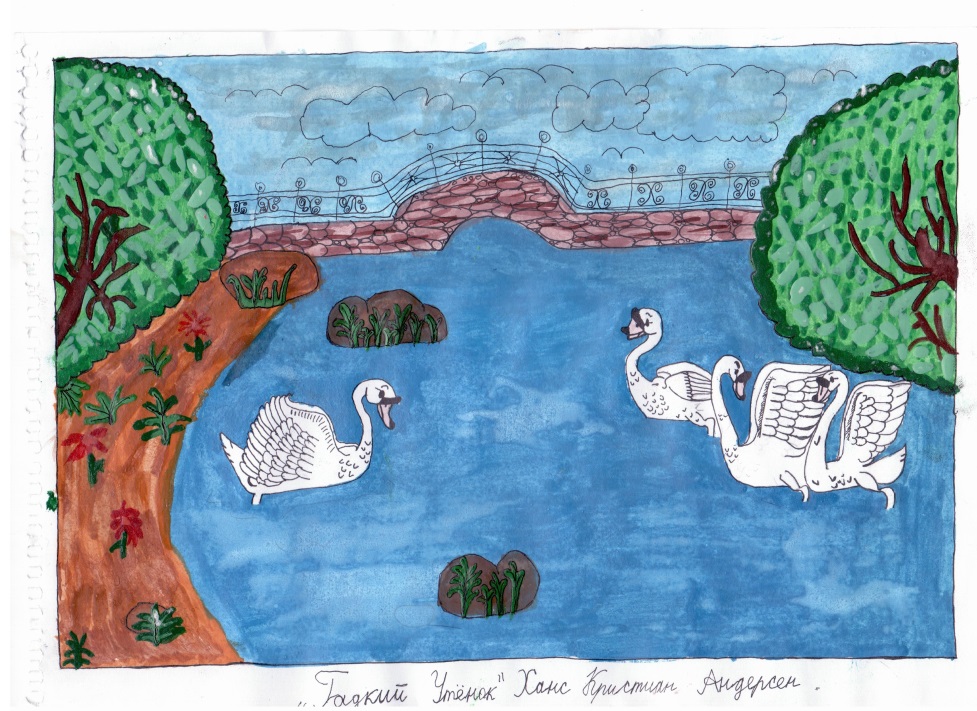 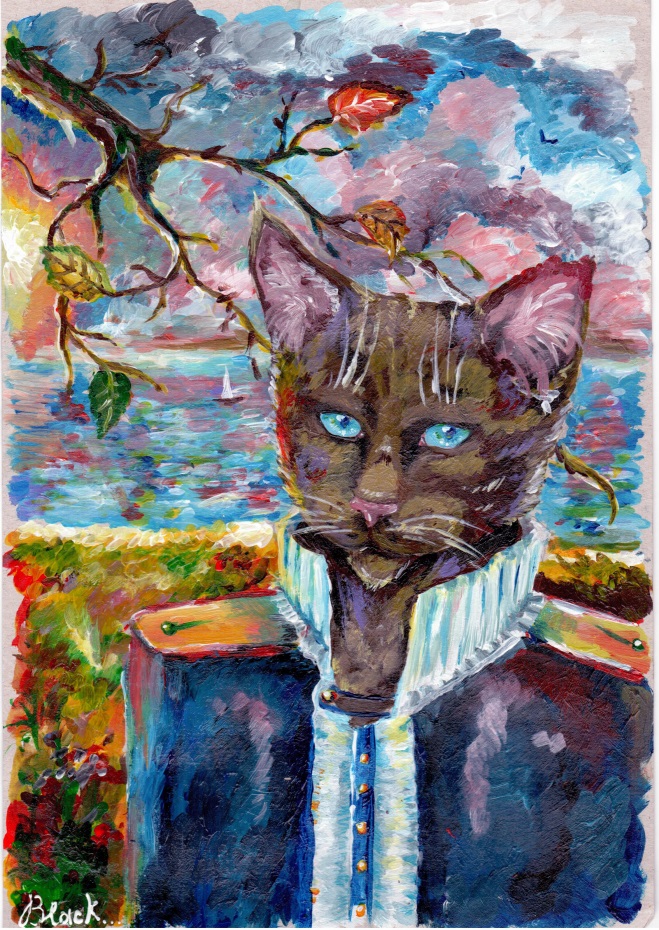 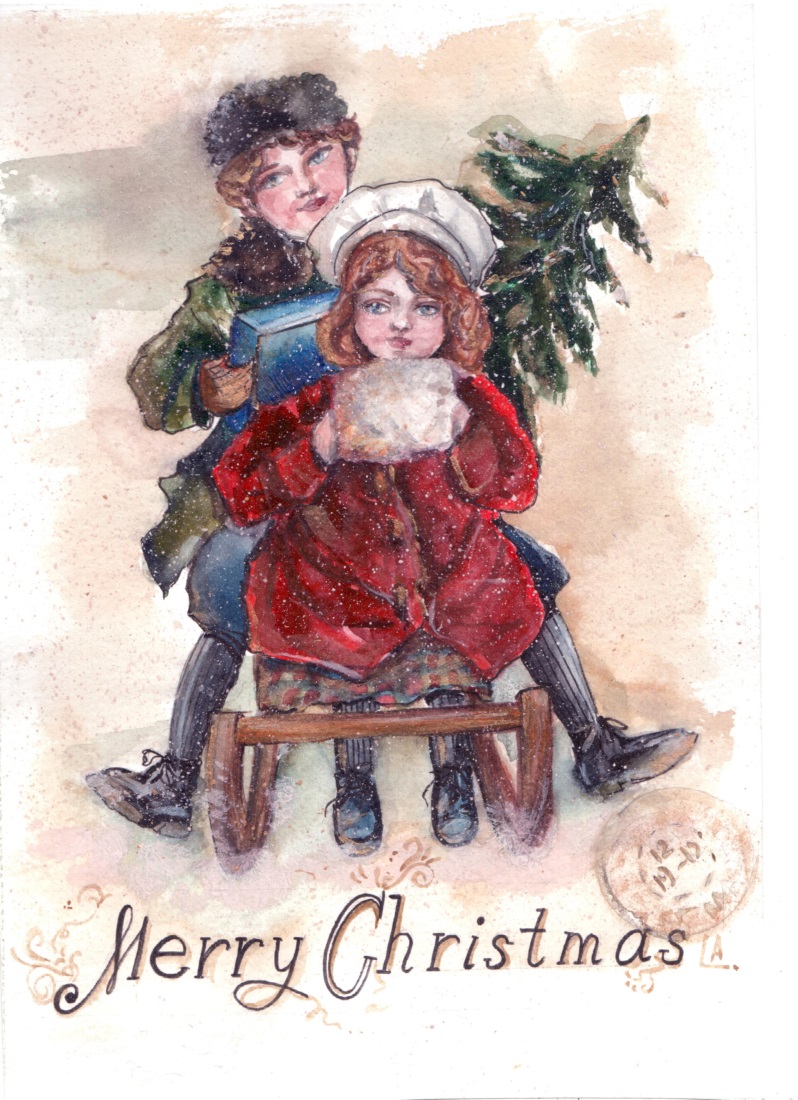 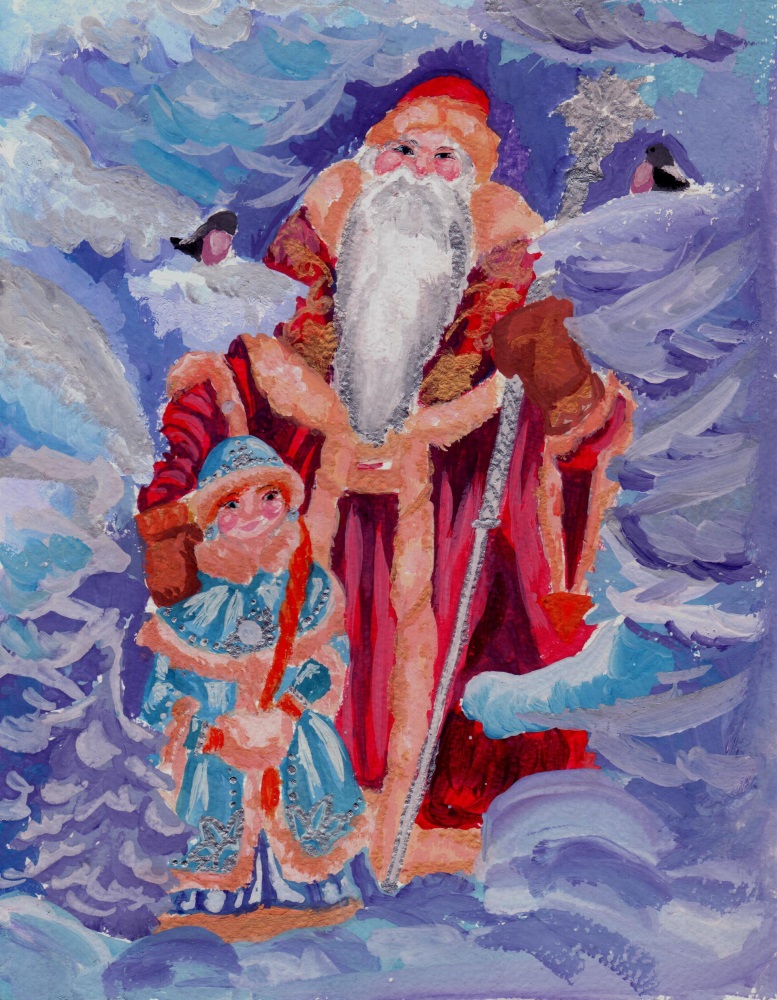 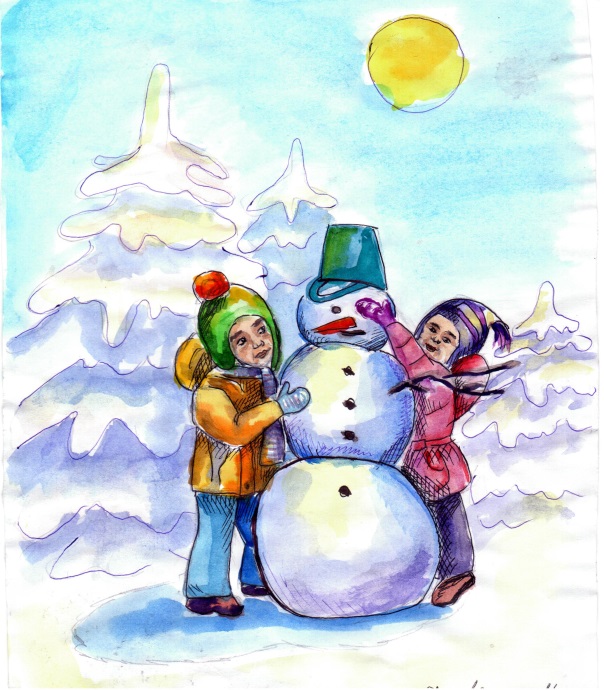 «Ниткография»
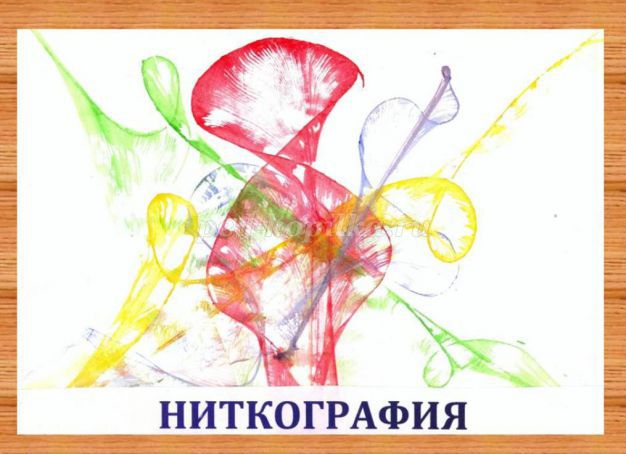 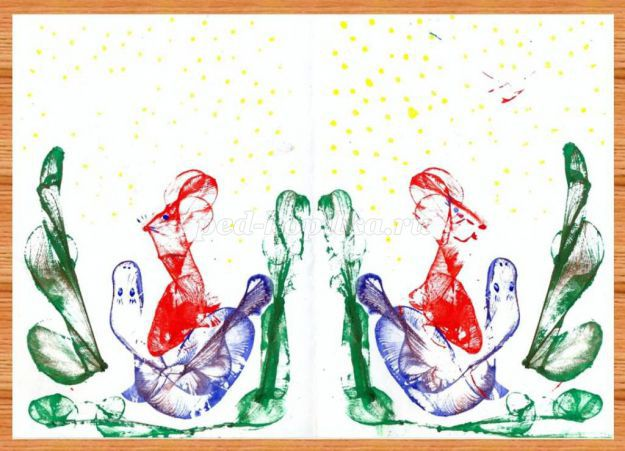 Этапы выполнения
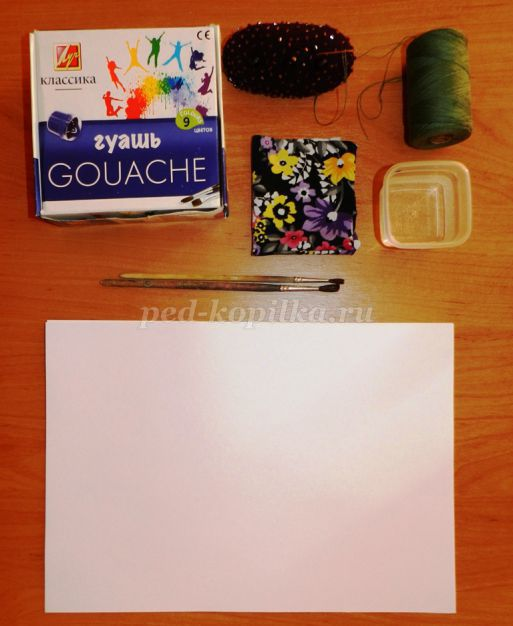 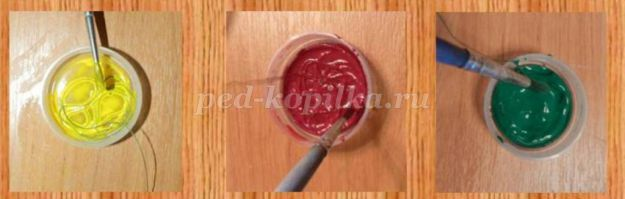 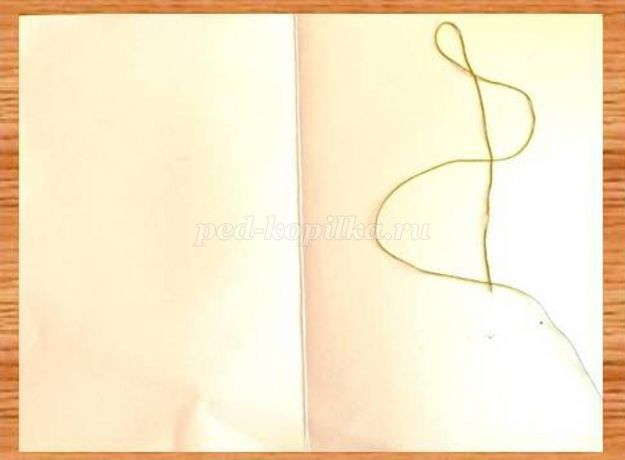 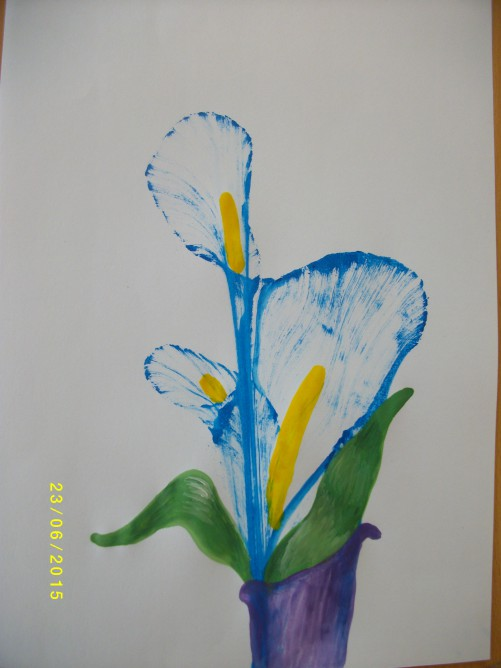 Работы учеников
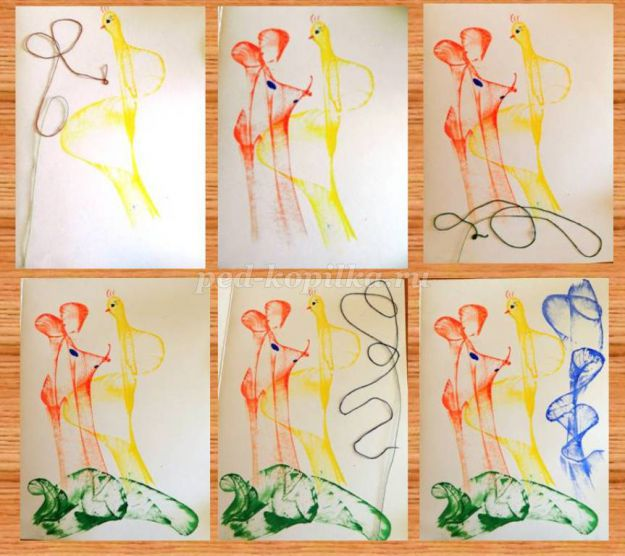 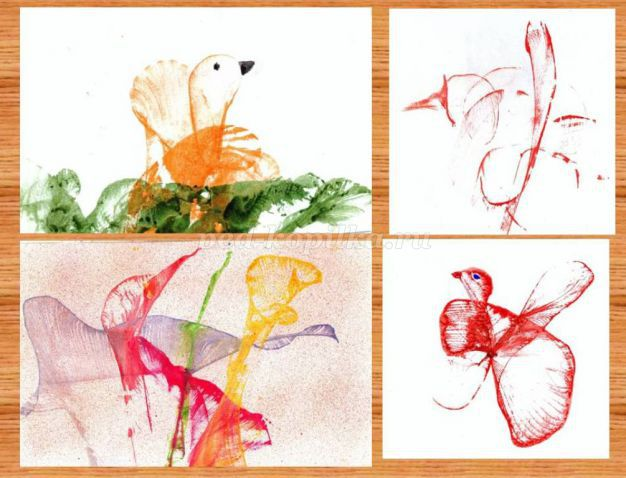 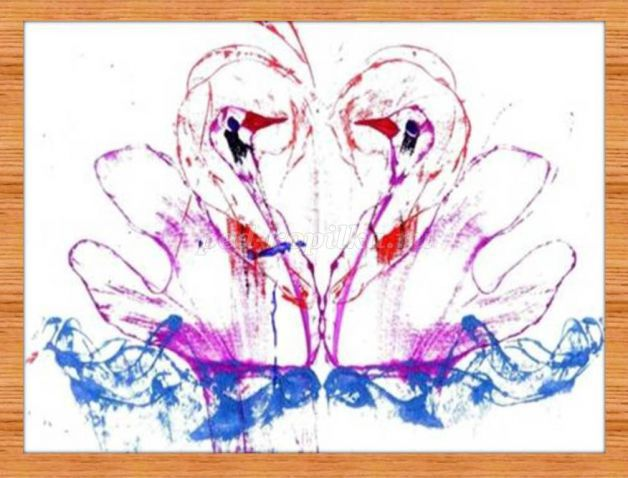 Работы учеников
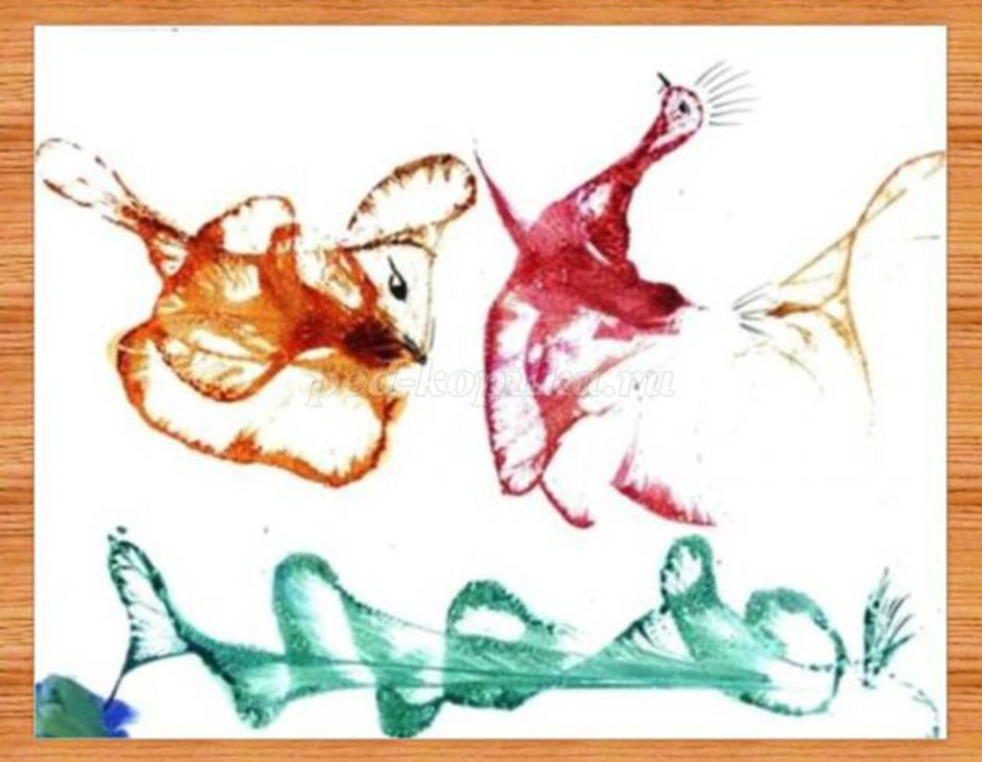 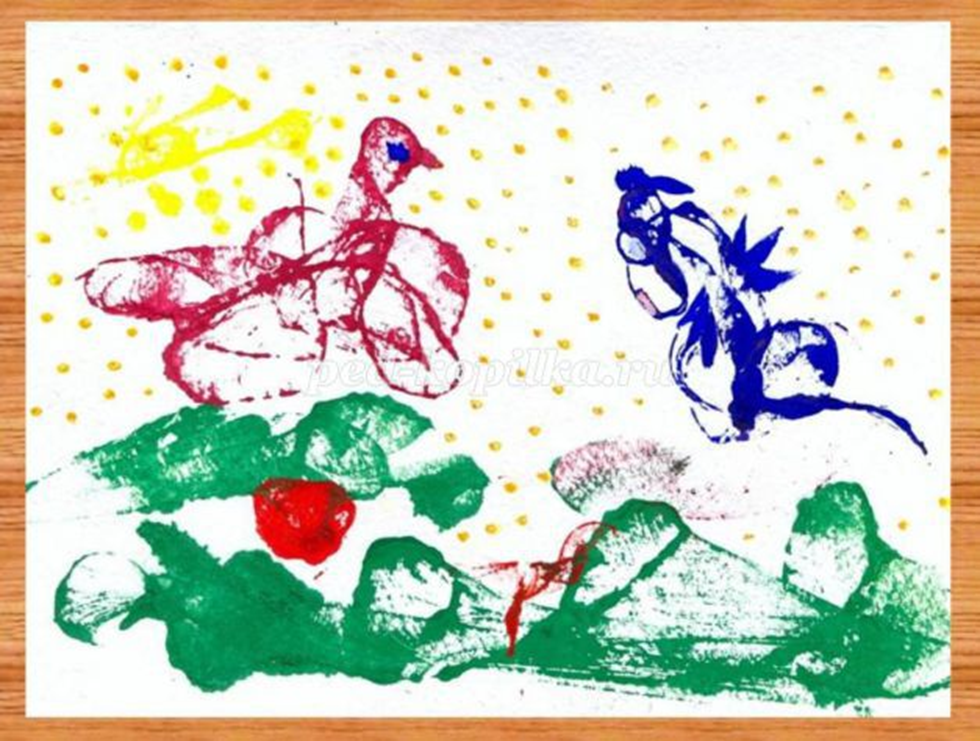 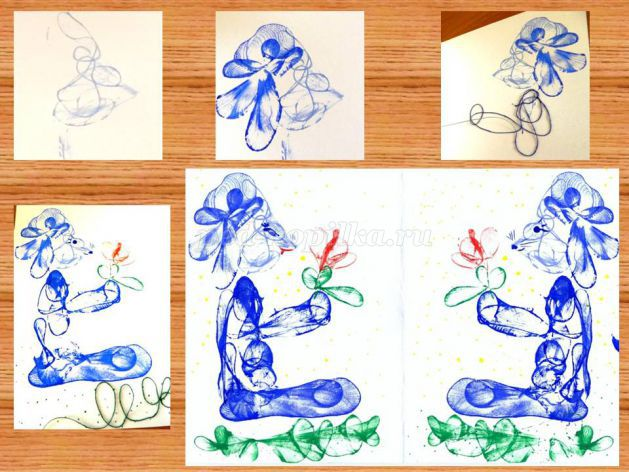 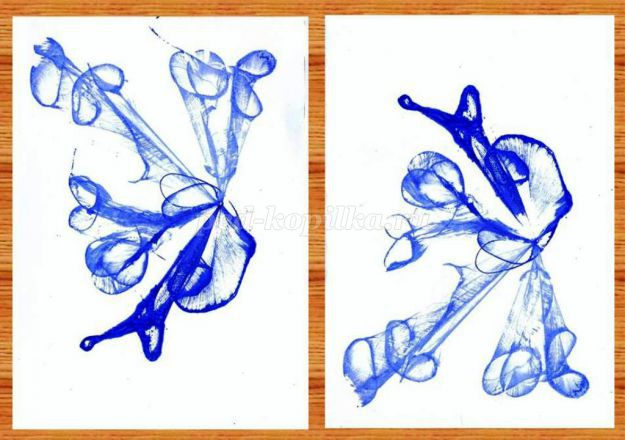 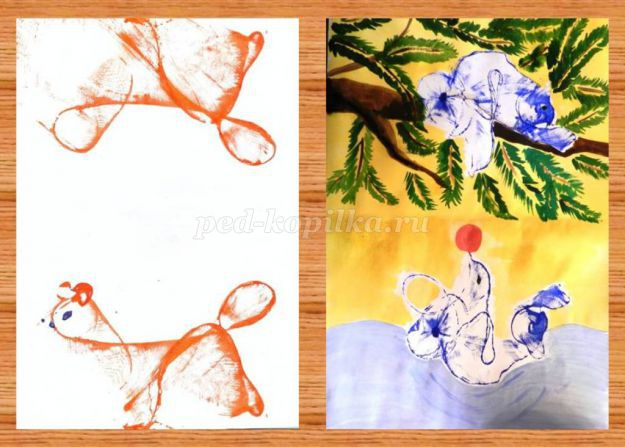 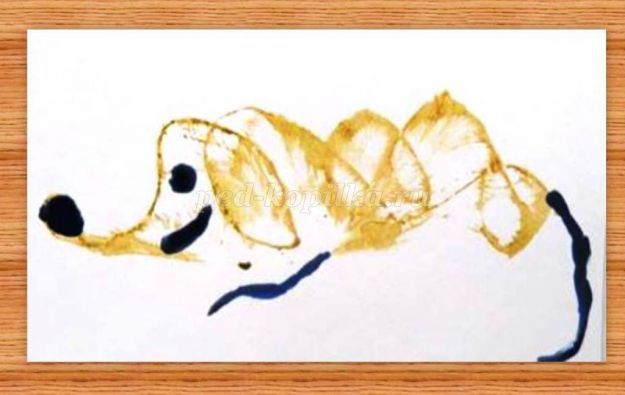 Template Provided By
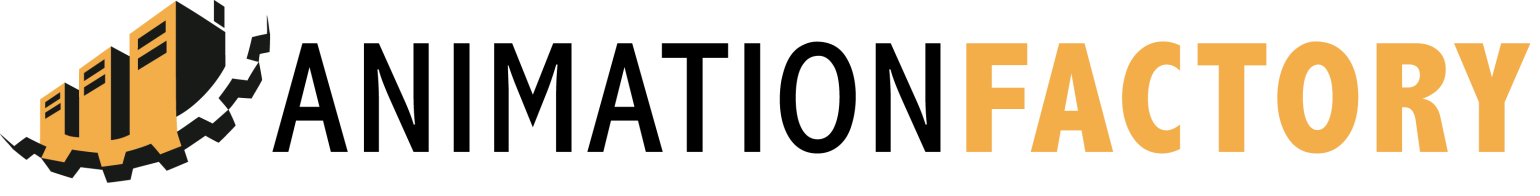 www.animationfactory.com
500,000 Downloadable PowerPoint Templates, Animated Clip Art, Backgrounds and Videos